ARAŞTIRMA KÜNYESİ
1 ‒
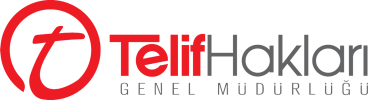 DEMOGRAFİK VERİLER
Eğitim Durumu (%)
Yaş  (%)
Cinsiyet (%)
Medeni Durum (%)
Sosyoekonomik Statü (%)
n= 2040
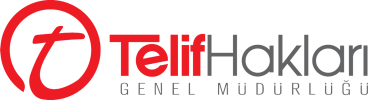 2 ‒
Toplumun büyük çoğunluğu telif haklarının sanatın ve sanatçının korunması için (%80) ve bilim, kültür ve sanatın gelişimi için (%70) gerekli olduğu şeklinde görüş beyan etmektedir.
Genel algI
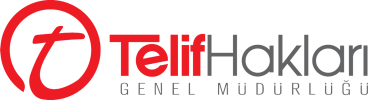 3 ‒
Aynı zamanda telife tabi içerikler konusunda toplumun yarısının farkındalığının olduğu söylenebilmektedir. Her 2 kişiden 1’i yazarı ya da sanatçısı vefat etmiş bir eserin telife tabi olduğu görüşündedir. 

Katılımcıların %49’u parasını ödeyerek satın aldığı kitabı veya CD’yi dilediği gibi kopyalayamayacağı; %60’ı ise dağıtım, satım ve internete yükleme gibi işlemleri yapamayacağı konusunda fikir beyan etmektedir.

Her 10 kişiden 7’si ise kitap alırken bandrollü olup olmadığını kontrol etmektedir.
farkIndalIk
4 ‒
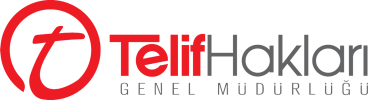 Buna karşılık sosyal bir amaç uğruna içerik paylaşımı yapılıp yapılamayacağı konusunda bir fikir ayrılığı gözlemlenmektedir. Toplumun %35’i sosyal bir amaç için parasını ödeyerek satın aldıkları bir kitabı sesli kitap haline getirip paylaşabileceği görüşündeyken %37’lik bir kesim bu ifadeye katılmamaktadır.
Sosyal amaç
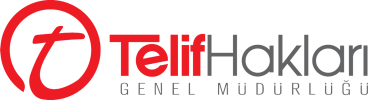 5 ‒
İnternette yayınlanan içeriklerin paylaşımı konusunda ise kişilerin daha yumuşak bir bakış açısı vardır. Her 10 kişiden 6’sı sosyal medya üzerinden paylaşılan içerikleri kişisel hesapları üzerinden paylaşabileceği görüşündedir. Buna karşılık internette ücretsiz yayınlanmış müzik veya film gibi içeriklerin çoğaltılması konusunda görüş ayrılığı vardır.
İnternet İçerİklerİ
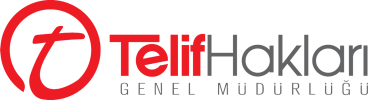 6 ‒
Kişilerin kendi ürettikleri içerikler konusunda ise %57’lik bir kesim içerikleri internet erişime açıldıktan sonra da başka kişiler tarafından kopyalanmaması gerektiği görüşündedir.
İçerİk üretİmİ
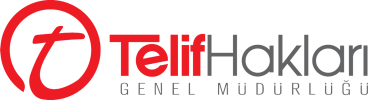 7 ‒
Genel olarak hapis veye para cezasının korsan ile mücadele kapsamında en caydırıcı yöntem olduğu düşünülmektedir. %21’lık bir kesim ise telif haklarının önemi konusunda farkındalık yaratılması gerektiği görüşündedir. Telif hakları konusunda Kültür ve Turizm Bakanlığı tarafından yapılacak bir iletişimin en etkili iletişim olacağı görüşü hakimdir.
KorsanlIkla mücadele
Etkili Kurumlar
Korsanlıkla mücadelede alınabilecek aksiyonlar
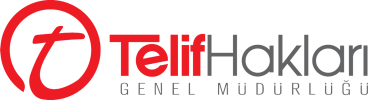 8 ‒
Akıllı telefonlar üzerinden içeriklere erişim sağlayanlara en çok hangi platformları kullandıkları sorulduğunda sosyal medya platformlarının öne çıktığı görülmektedir.
EN ÇOK KULLANILAN ERİŞİM KANALLARI
«Bu içeriği nasıl erişim sağlıyorsunuz? Lütfen 1- en çok erişim sağladığınız kanal olmak üzere 1’den 3’e kadar sıralayınız..»
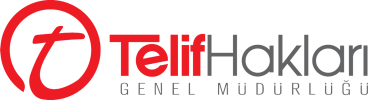 9 ‒
Akıllı telefonlar ile en yüksek oranda erişim sağlanan içeriğin müzik olduğu görülmektedir. Müzik içeriklerini takiben dijital medya ve film, çizgi film, dizi gibi içerikleri çoğunluk tarafından erişilmektedir.
Erİşİm sIklIğI
Akıllı telefonlar
«Genel olarak düşündüğünüzde akıllı telefonlar ile (cep telefonu) aşağıda listelenen içeriklere hangi sıklıkta eriştiğinizi belirtir misiniz??» (n=1873)
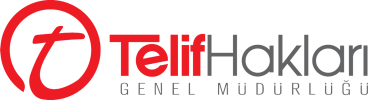 10 ‒